Квадратные корни.Арифметический квадратный корень.
Решите задачу.
1.
Χ
                                                    
Х - длина стороны   
    Дан квадрат. Найдите площадь квадрата, зная его сторону.
Х = 3см
Х = 15дм
Х = 1м
2.
  S
                                            S = а - площадь квадрата
    Дан квадрат. Найдите, его сторону, зная площадь квадрата.
S = 9 см2
S = 16 дм2
S = 1 м2
SS
Немного из истории развития математики.
Отыскание площади квадрата по известной его стороне и нахождение стороны квадрата по известной площади - это обратные задачи. 
    Математическому действию - «возведение во вторую степень или в квадрат» определилось обратное действие – «извлечение квадратного корня из неотрицательного числа» (почему из неотрицательного числа?) и появилось новое математическое понятие:
 арифметический квадратный корень. 
    4 тыс. лет назад вавилонские ученые составляли таблицы квадратов чисел и квадратных корней из чисел. Ученые использовали метод приближенного извлечения квадратного корня, который подробно описан древнегреческим ученым Героном Александрийским  (I в. н.э.)
Современная запись корня появилась в книге «Руководство алгебры» французского математика М.Ролля (1652 – 1719).
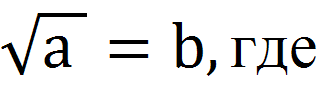 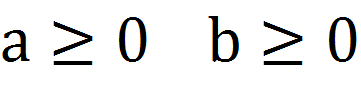 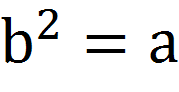 b – арифметический квадратный корень
 из числа a

Пример:
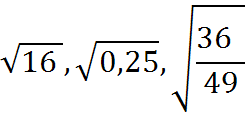 Свойства арифметического квадратного корня
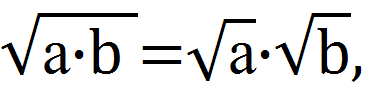 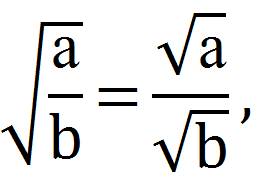 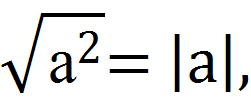 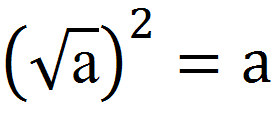 Решить, упростить
Решите сами / упростите:
Образец: 














х  ≤  0, т.к. -  х  ≥  0 , поэтому |х| = - х
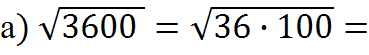 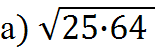 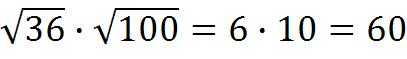 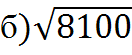 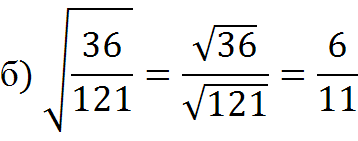 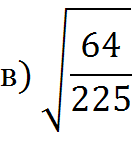 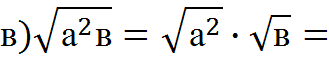 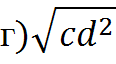 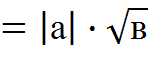 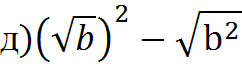 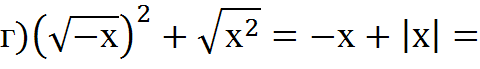 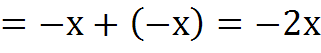